Commodity Classic 2018
ANAHEIM, CALIFORNIA
1
Attendance
2018 Commodity classic
2
Year-to-Year Attendance
New Orleans
Phoenix
San Antonio
Kissimmee
Nashville
Tampa
3
Year-to-Year Attendance2010 compared to 2018
4
First-Time Attendees(Non-Exhibitor)
Anaheim
Phoenix
New Orleans
San Antonio
Kissimmee
Nashville
San Antonio
5
Farmer Profile
Based on registered farmers completing demographic information
6
Farmer Profile - Continued
Based on registered farmers completing demographic information
7
Other Attendee Groups
Based on registration categories
8
Farmer Map
CANADA
MB 33  |  ON 177  | NS 4
QC 22  |  SK 7
4
20
CT 8
DC 9
DE 23
MA 16
MD 46
NJ 12
VT 1
138
15
279
16
34
90
34
156
101
10
54
383
191
281
298
152
2
2
15
35
42
163
105
180
41
80
66
28
32
40
5
15
29
46 states & the District of Columbia represented
17
17
Nicaragua 1
Japan 1
17
78
17
9
Trade Show
2018 Commodity classic
10
Trade Show Profile
11
Number of Companies by Products and Services
Total Companies = 367
12
Net Square Feet by Exhibitor Category
Total Net Square Feet = 189,400
13
Onsite Survey
2018 Commodity classic
14
Main Reasons for Attending
* ‘other farmers’ was changed from ‘other growers’ in 2018
** ‘row crops’ was changed from ‘crop industries’ in 2017
Q1.  What was the main reason you decided to attend Commodity Classic?  Q2.  What was the second main reason you decided to attend Commodity Classic?  Q3   What was the third main reason you decided to attend Commodity Classic?
15
Education Most Interested In
Q4.  What was the main type of education you are most interested in getting at the Commodity Classic?  Q5.  What was the second type of education you are most interested in getting at the Commodity Classic?  Q6.  What was the third type of education you are most interested in getting at the Commodity Classic?
16
Registration Fee
Q7.  Were the following Commodity Classic expenses paid for by you (or your farm/business) or paid for in part or in full by someone else such as a supplier or your state association?
17
Attending If Fees Had Not Been Paid For
Q8. Would you have attended if your [EXPENSE] had not been paid for?
18
Direct Others in Making Purchase Input Decisions
Q10.   Do you direct others in making purchasing input decisions for your farm?
19
Role in Operation
Q9.   Which of the following statements best describes your role on the operation?
20
Likelihood to Make Decision Based on C.C. Information (Farmers Only)
Q11.  For each of the following topics, how likely are you to make production decisions based on information you receive at Commodity Classic?
21
Farming Phase Demographic
Percent of 2018 Respondents (n=398)
D2.  Which of the following best describes your role in the farming operation?
22
Level of Education
Level of Education
Percent of 2018 Respondents (n=464)
D3.  Which of the following best describes your level of education?
23
Age of Respondents
Percent of 2018 Respondents (n=464)
D4.  What year were you born?
24
New Commodity Classic Attendees
No
64%
Percent of 2018 Respondents (n=464)
QS1.  Is this your first Commodity Classic?
25
Attendees Who Consider Themselves Early Adopters
D8.  Would you say you are one of the first  to adopt new products and practices on your operation when they become available in your area?
26
Number of Farmers Influenced
D9.  How many farmers in your area would you say often ask your opinion on new agricultural products and practices?
27
Post-Event Survey
2018 Commodity classic
28
Convention Registration Process
*Added in 2017
Q4.  Please rate your satisfaction with the following:
29
Monday Opening Welcome Reception
Q4.  Please rate your satisfaction with the following:
30
General Session
*Starting in 2015, no longer including  those who say ‘no comment’ in total %
**Survey moved from paper to on-line format
Q4.  Please rate your satisfaction with the following:
31
Evening of Entertainment
*Starting in 2015, no longer including  those who say
 ‘no comment’ in total %
**Survey moved from paper to on-line format
Q4.  Please rate your satisfaction with the following:
32
Commodity Classic Mobile App
*Added in 2015
Q4.  Please rate your satisfaction with the following:
33
Main Stage Education
*Starting in 2015, no longer including  those who say ‘no comment’ in total %
**Survey moved from paper to on-line format
Q4.  Please rate your satisfaction with the following:
34
Overall Educational Value
*Starting in 2015, no longer including  those who say ‘no comment’ in total %
35
Q4.  Please rate your satisfaction with the following:
Overall Trade Show
*Starting in 2015, no longer including  those who say ‘no comment’ in total %
Q4.  Please rate your satisfaction with the following:
36
Location
*Starting in 2015, no longer including  those who say ‘no comment’ in total %
37
Q4.  Please rate your satisfaction with the following:
Likelihood of Recommending Commodity Classic to a Friend
*Added in 2014
Q10. How likely are you to recommend attending the Commodity Classic to a friend?
38
Top Three Reasons for Attending
* ‘Opportunity to meet with farmers from around the country’ added in 2018
* ‘Opportunity to meet with company representatives’ added in 2018
**Meetings changes from Programs in 2017
Q6. Please Rank the Top 3 Reasons for Attending:
39
Overall Commodity Classic
*Starting in 2015, no longer including  those who say ‘no comment’ in total %
Q4.  Please rate your satisfaction with the following:
40
Acres & Dollars Impact
2018 COMMODITY CLASSIC
41
Methodology
Commodity Classic Registration
Commodity Classic Surveys
USDA NASS January 2018
USDA WASDE March 2018
USDA ERS December 2017
42
High Impact
7,085,579 total acres in attendance
Corn: 		2,252,663
Soybeans:		2,165,948
Wheat: 		1,753,570
Sorghum:		913,398
														Per Farm
	Avg. Gross Farm Income: 		$1,508,415 
	Avg. Equipment Purchases:		$347,622
	Avg. Seed & Chem. Purchases: 	$297,092 
	Avg. Fertilizer Purchases:		$214,774
43
High Impact
7,085,579 total acres in attendance
Corn: 		2,252,663
Soybeans:		2,165,948
Wheat: 		1,753,570
Sorghum:		913,398
								
	Total Gross Farm Income: 		$2,906,716,033 
	Equipment Purchases:		$669,866,746 
	Seed & Chem. Purchases: 		$572,496,496 
	Fertilizer Purchases:			$413,869,151
44
Impact Beyond the Event
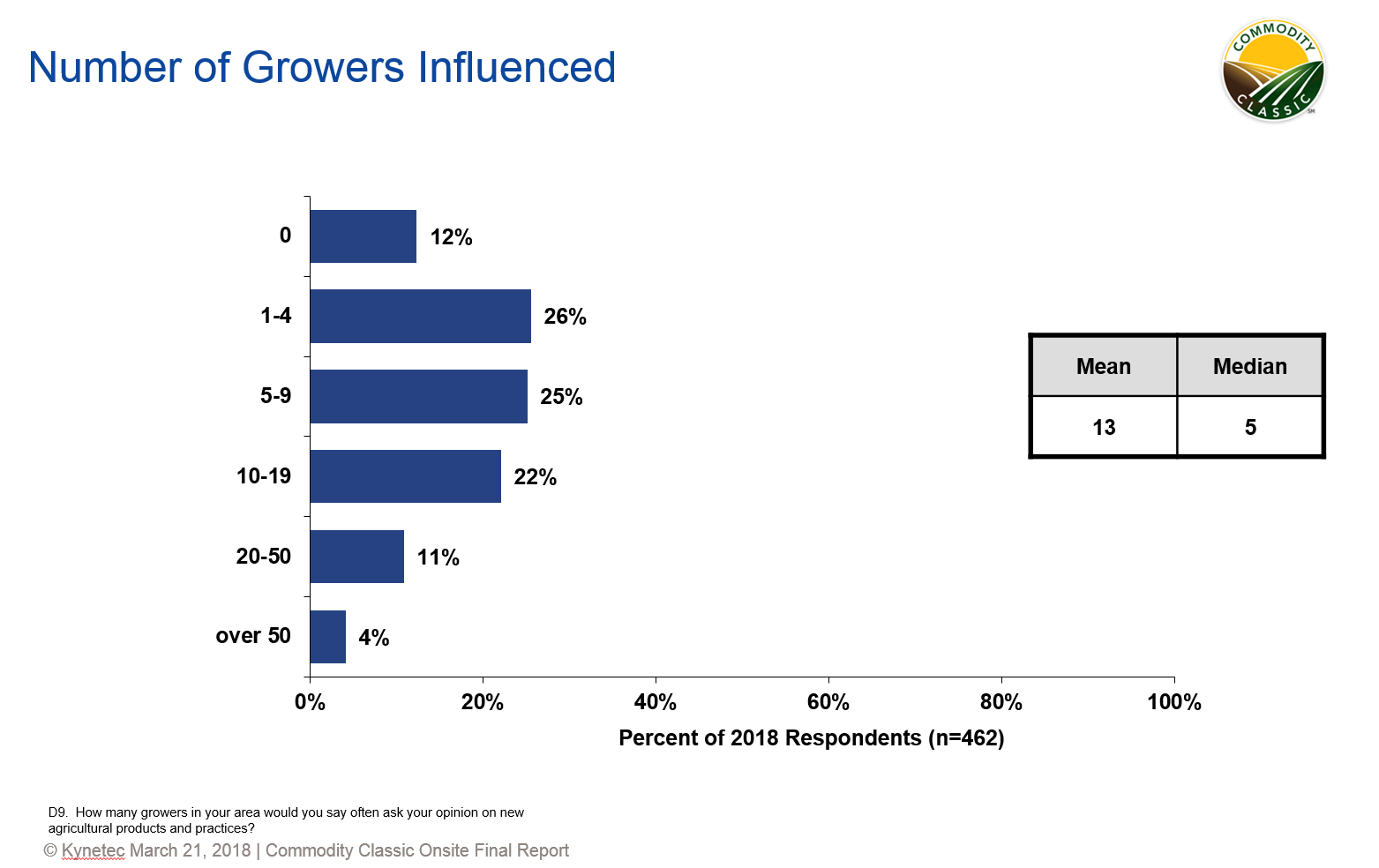 45
High Impact   (Factor 5)
35,427,895 total acres impacted (15%)
Corn: 		11,263,315
Soybeans:		10,829,740
Wheat: 		8,767,850
Sorghum:		4,566,990
					
	Total Gross Farm Income: 	$14,533,580,163 
	Equipment Purchases:	$3,349,333,731 
	Seed & Chem. Purchases: 	$2,862,482,480 
	Fertilizer Purchases:		$2,069,345,756
46
High Impact   (Factor 13)
85,549,760 total acres impacted (37%)
Corn: 		28,879,140
Soybeans:		27,767,453
Wheat: 		22,480,767
Sorghum:		6,422,400
	
	Total Gross Farm Income: 	$36,063,260,235
	Equipment Purchases:	$8,140,909,566 
	Seed & Chem. Purchases: 	$7,136,846,226 
	Fertilizer Purchases:		$5,112,549,423
47
Questions?